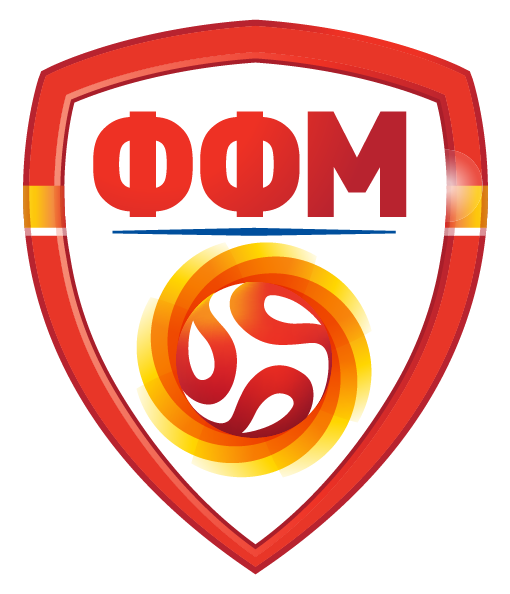 SELEKTIRAWE
За СПОРТСКА АКАДЕМИЈА СКОПЈЕ
паралелки по фудбал за учебна година 2019/2020
2019
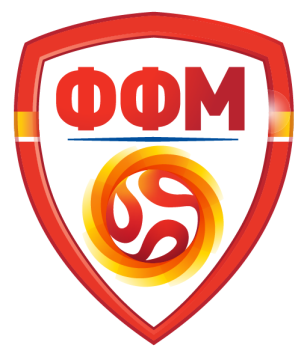 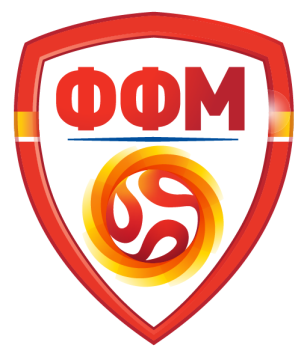 СЕЛЕКТИРАЊЕ 2019
За СПОРТСКА АКАДЕМИЈА - фудбал за учебна година 2019/2020
Тетово (други градови кои ги опфаќа ова селектирање: Гостивар и Кичево, а за паралелката на албански јазик може да конкурираат заинтересирани кандидати и од други градови)
ДСУ СПОРТСКА АКАДЕМИЈА – Тетово (една паралелка на македонски и една паралелка на албански јазик)
Датум: 07.05.2019 (Вторник)
Место: Тренинг Центар на ФФМ - Терени со вештачка трева во СКОПЈЕ
Почеток: 10.00 часот  Собир и евидентирање на Терен на Општина Тетово со вештачка трева: 8.00 часот 
Пријавување најдоцна до 30.04.2019 г. кај регионалниот координатор Насуф Латифи 070/502-151 и Борче Мирчевски 075/334-224
                                                                                                                                      e-mail: nasuf_l@hotmail.com
Струмица (други градови кои ги опфаќа ова селектирање: Гевгелија, Валандово, Радовиш, Дојран, Берово, Пехчево, Демир Капија)
ДСУ СПОРТСКА АКАДЕМИЈА – Струмица (една паралелка на македонски јазик)
Датум: 07.05.2019 (Вторник)
Место: Тренинг Центар на ФФМ - Терени со вештачка трева во СКОПЈЕ
Почеток: 14.00 часот  Собир и евидентирање на Терен на Општина Струмица со вештачка трева: 9.00 часот
Пријавување најдоцна до 30.04.2019 г. кај регионалниот координатор Васко Георгиев 075/259-453 e-mail: vasko.georgiev@yahoo.com
Битола (други градови кои ги опфаќа ова селектирање: Ресен, Демир Хисар)
ДСУ СПОРТСКА АКАДЕМИЈА – Битола (една паралелка на македонски јазик)
Датум: 08.05.2019 (Среда)
Место: Тренинг Центар на ФФМ - Терени со вештачка трева во СКОПЈЕ
Почеток: 14.00 часот  Собир и евидентирање пред СОУ Кузман Шапкарев - Битола: 8.00 часот
Пријавување најдоцна до 30.04.2019 г. кај регионалниот координатор Лазo Гаштаров 076/282 070 e-mail: lazegastarov@yahoo.com
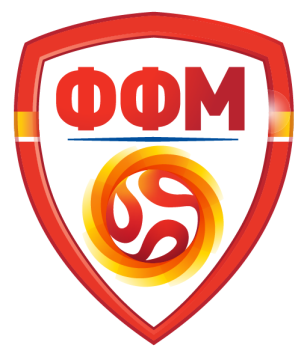 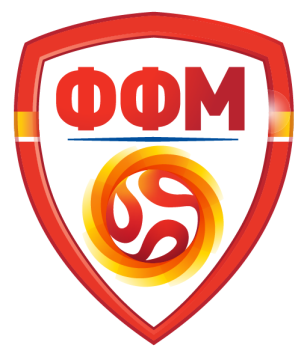 СЕЛЕКТИРАЊЕ 2019
За СПОРТСКА АКАДЕМИЈА - фудбал за учебна година 2019/2020
Штип (други градови кои ги опфаќа ова селектирање: Кочани, Виница, Свети Николе, Пробиштип, Делчево, Кратово, Крива Паланка, Каменица, Велес)
ДСУ СПОРТСКА АКАДЕМИЈА –  Штип (една паралелка на македонски јазик)
Датум: 08.05.2019 (Среда)
Место: Тренинг Центар на ФФМ - Терени со вештачка трева во СКОПЈЕ
Почеток: 10.00 часот  Собир и евидентирање пред СОУ Коле Нехтенин – Штип: 7.30 часот 
Пријавување најдоцна до 30.04.2019 г. кај регионалниот координатор Димитар Маџунаров 078/476-715 e-mail: dimitar_madjunarov@yahoo.com
Охрид (други градови кои ги опфаќа ова селектирање: Струга и Дебар)
ДСУ СПОРТСКА АКАДЕМИЈА – Охрид (една паралелка на македонски јазик)
Датум: 09.05.2019 (Четврток)
Место: Тренинг Центар на ФФМ - Терени со вештачка трева во СКОПЈЕ
Почеток: 14.00 часот  
Собир и евидентирање на Терен на Општина Охрид со вештачка трева Биљанини Извори 08.30 часот 
Пријавување најдоцна до 30.04.2019 г. кај регионалниот координатор Гоце Толески 078/208-604 e-mail: gocetoleski@yahoo.com
Прилеп (други градови кои ги опфаќа ова селектирање: Крушево, М. Брод, Кавадарци и Неготино)
ДСУ СПОРТСКА АКАДЕМИЈА – Прилеп (една паралелка на македонски јазик)
Датум: 09.05.2019 (Четврток)
Место: Тренинг Центар на ФФМ - Терени со вештачка трева во СКОПЈЕ
Почеток: 11.00 часот  
Собир и евидентирање на Терен на Општина Прилеп со вештачка трева: 07.30 часот 
Пријавување најдоцна до 30.04.2019 г. кај регионалниот координатор Тони Наумоски 078/308-575 e-mail: naumoski.toni@yahoo.com
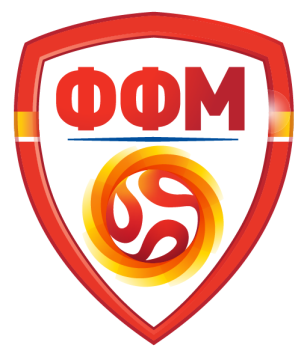 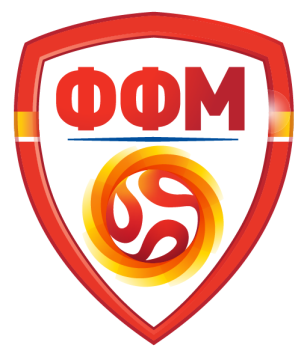 СЕЛЕКТИРАЊЕ 2019
За СПОРТСКА АКАДЕМИЈА - фудбал за учебна година 2019/2020
Скопје (други градови кои ги опфаќа ова селектирање: Куманово)
ДСУ СПОРТСКА АКАДЕМИЈА – Скопје (една паралелка на македонски јазик)
Датум: 10.05.2019 (Петок)
Место: Тренинг Центар на ФФМ - Терени со вештачка трева 
Почеток: 10.00 часот  
Собир и евидентирање: 08.30 часот – пријавување најдоцна до 30.04.2019г. кај Звонко Златановски 078/345-402 
                                                                                                                                                    e-mail: zvonko.zlatanovski@ffm.com.mk
Вториот круг на селектирање, ќе се одржи на 28.05., 29.05. и 30.05.2019 година и сите селективни натпревари од вториот круг, исто така ќе се одржат на Тренинг Центарот на ФФМ, за што ќе биде објавен дополнителен распоред, и за организацијата ќе бидат задолжени истите координатори.
Превозот со автобус за двата круга на селектирање ќе го организира ФФМ заедно со координаторите на наведените градови
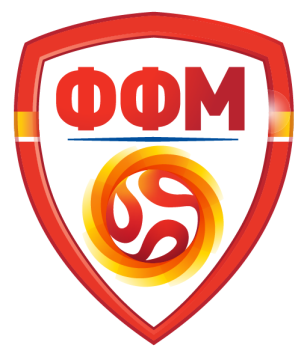 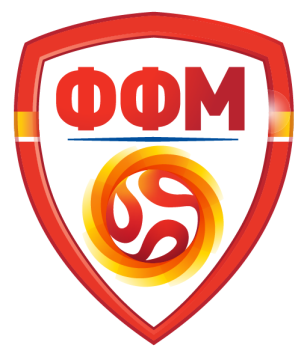 СЕЛЕКТИРАЊЕ 2019
За СПОРТСКА АКАДЕМИЈА - фудбал за учебна година 2019/2020
СЕКОЈ КАНДИДАТ ДА ГО ИСПРАТИ ФОРМУЛАРОТ 
(КОЈ СЕ НАОЃА ПОД ОВОЈ ТЕКСТ) 
ПОПОЛНЕТ НА МЕЈЛОТ НА СООДВЕТНИОТ КООРДИНАТОР 
ВО РОКОТ ДО КОГА Е НАВЕДЕНО ПРИЈАВУВАЊЕТО